Evaluatie Pilot Buitenwacht2024, 6 februari
Welkom
Deelnemers:

7 Opleiders
3 Examencentra
eX:plain
Examenkamer
SSVV
Agenda
Welkom
Leren van incidenten
Delen ervaringen opleiders
Delen ervaringen examencentra
Lessons learned
Stappen voorwaarts
Buitenwacht pilot _ Doel
Is buitenwacht nieuwe-stijl een verbetering t.o.v. de huidige kwalificatie?
Zorgt het nieuwe buitenwacht voor betere scholing van buitenwachten?:
Geeft het opleiders genoeg houvast en voldoende ruimte om hun deelnemers op de beste manier op te leiden?
Levert het groter aantal uren praktijktraining de gewenste meerwaarde op?
Levert de nieuwe opleiding nog praktische moeilijkheden op?
Rond de trainerverklaring:
Lukt het trainers om deelnemers individueel te beoordelen op basis van hun gedrag in de praktijkoefeningen?
Is de trainerverklaring hierbij een nuttig en praktisch hulpmiddel?
Lukt het in de praktijk om zowel trainer te zijn en tegelijkertijd ook beoordelaar?
Zorgt de nieuwe toetsing (trainerverklaring + uitgebreider CBT) voor een correct oordeel van de competentie van de deelnemer(s)?
Levert de nieuwe aanpak bezwaren of (praktische) moeilijkheden op?
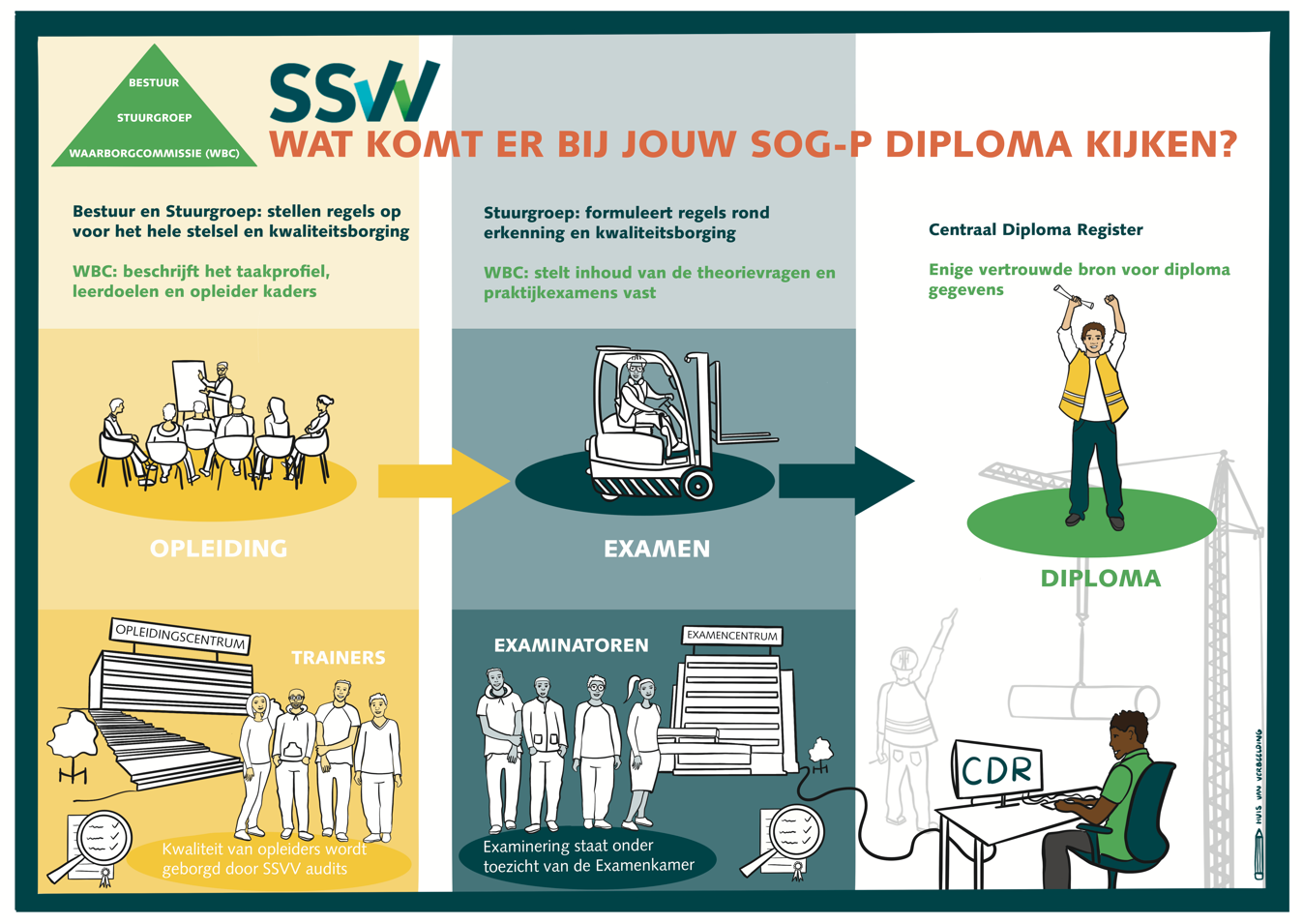 Bevindingen uit de pilot
SOG Opleiders:
Opleider 1
1 training uitgevoerd met 4 kandidaten
Herhalingstraining 8 uur
Positief afgifte trainerverklaring. Trainer heeft voldoende tijd om kandidaten te observeren
Positief korter examen, dus meer tijd voor training
rollenspel
Minder druk bij kandidaten ervaren
Bevindingen uit de pilot
SOG Opleiders:
Opleider 2
2 trainingen uitgevoerd met 2x6 kandidaten 
Herhalingstraining 8 uur (combi herhalers en beginners met basiskennis)
Trainerverklaring aan de hand van observaties ingevuld
Meer nadruk op dagelijkse praktijk
Leren van elkaar zeer nuttig
Meer efficiënte trainingstijd. Training kwalitatief beter
Bevindingen uit de pilot
SOG Opleiders:
Opleider 3
1 basistraining met 4 kandidaten 
Meer praktijkgerichte training, bv. meer tijd besteden aan verschillende vergunningen
15-20 minuten per kandidaat nodig voor beoordeling
Voorkeur dat onafhankelijk examinator de kandidaten beoordeelt
Bevindingen uit de pilot
SOG Examencentra
Examencentrum 1
Examinator neemt praktijkexamen niet meer af. Is jammer
meer opleidingstijd beschikbaar
Geen MPCE meer
Administratieve handelingen niet meer dan voorheen
1 examen afgenomen bij opleider 1
Bevindingen uit de pilot
SOG Examencentra
Examencentrum 2
Scherp zijn op eigen processen
2 examens afgenomen
Examencentrum geen invloed meer op praktijk examen. Hoe kunnen we kwaliteit diploma blijven borgen
Bevindingen uit de pilot
SOG Examencentra
Examencentrum 3
Zelf examen afgenomen, 3 kandidaten
Trainersverklaring neemt plek in van de beoordelingsformulieren. Is geen extra werk
Aandachtspunten
Klachtenprocedure bij negatieve trainerverklaring opstellen
Omschrijven wie waar verantwoordelijk voor is
Aan welke eisen moet trainer voldoen die kandidaat beoordeelt. Ligt nu niet meer bij de examencentra
Zeer beperkt aantal deelnemers (20) in de pilot. Is dit voldoende voor besluit om te starten met Buitenwacht nieuwe stijl

Conclusie: alle partijen positief, maar enige bedenkingen of we er klaar voor zijn